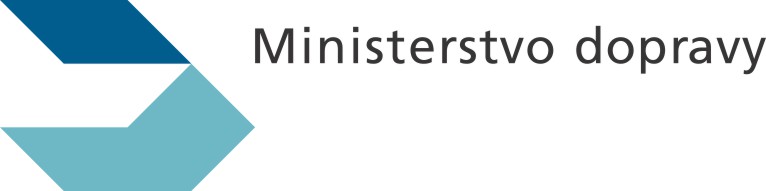 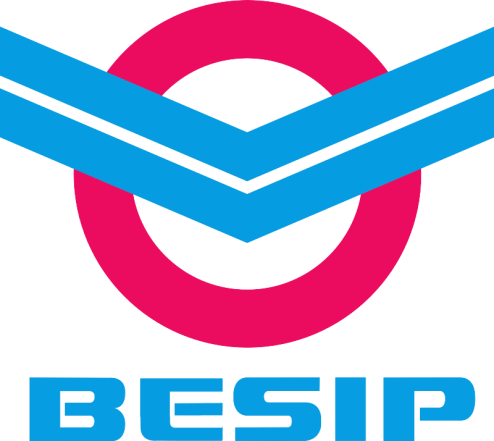 Prázdniny z pohledu bezpečnosti silničního provozu
Mgr. Tomáš Neřold M.A.
pověřen řízením BESIP
Ministerstvo dopravy
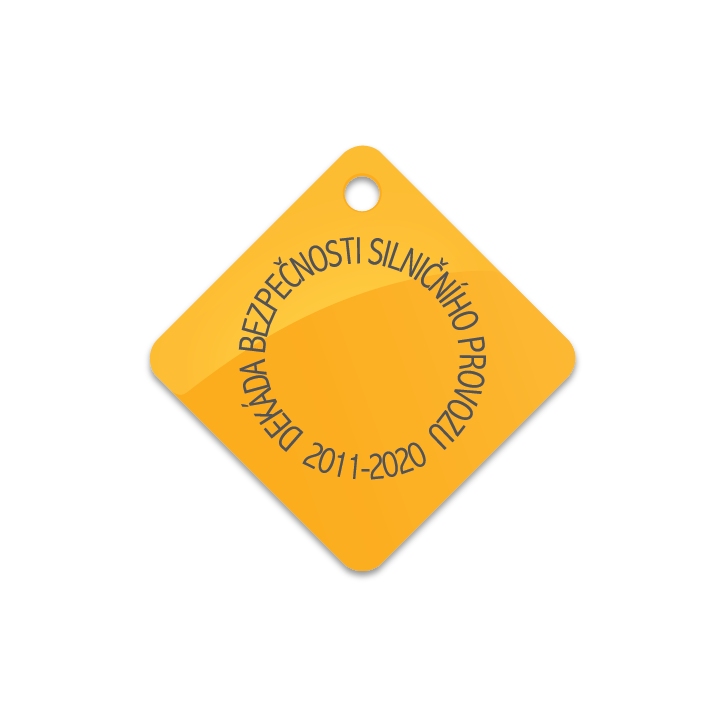 BESIP v ČR - realita
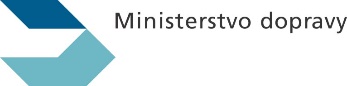 Mapa omezení na cestě ČR- Chorvatsko
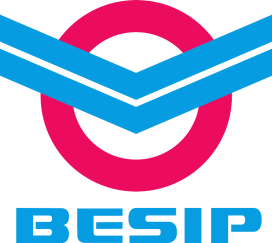 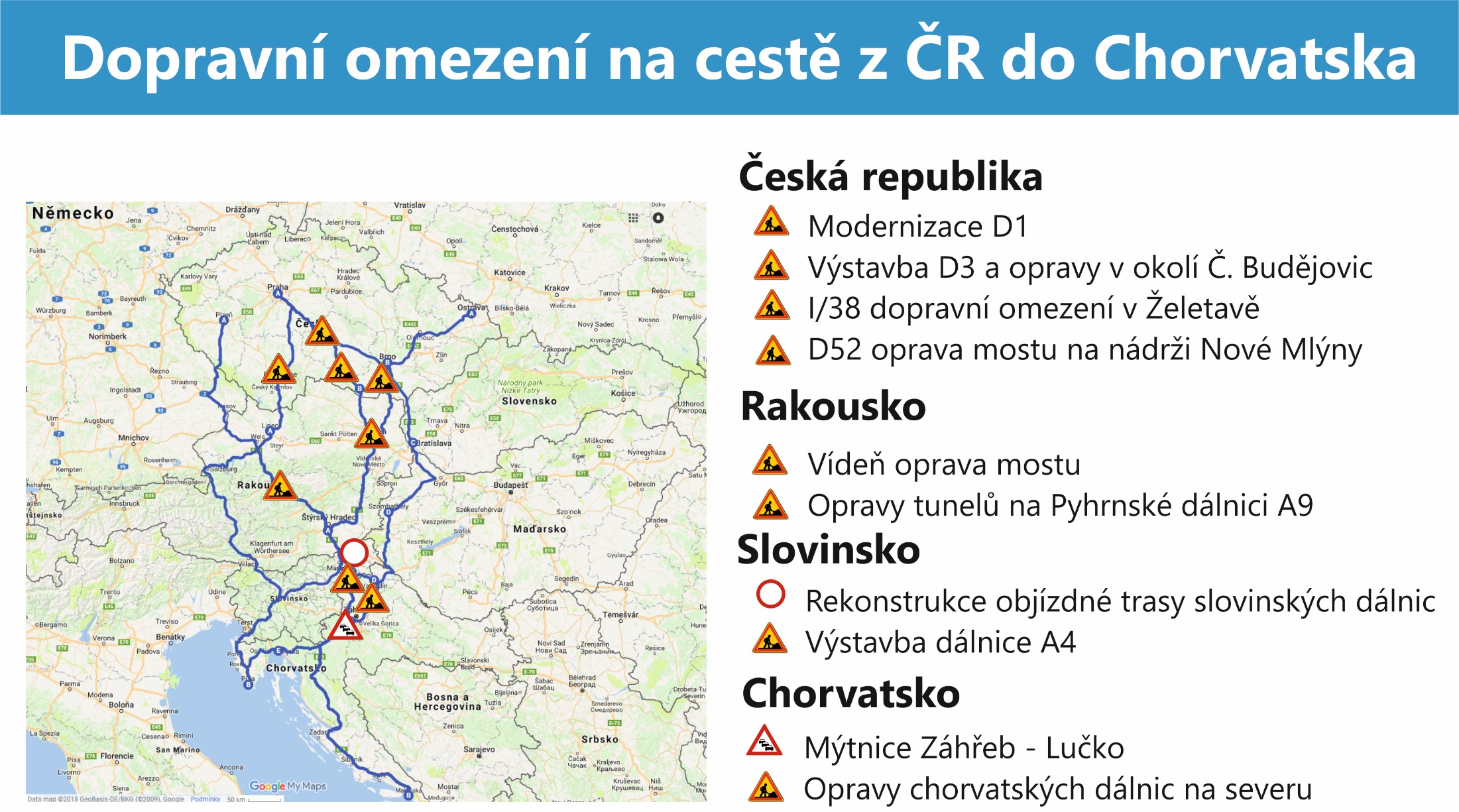 Mapu veškerých omezení najdete ZDE
facebook.com/ibesip      twitter.com/ibesip      youtube.com/ibesip      instagram.com/ibesip       www.ibesip.cz
BESIP v ČR - realita
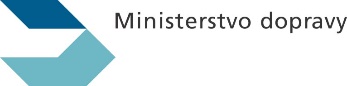 Změna rychlosti ve Francii
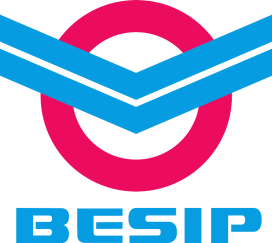 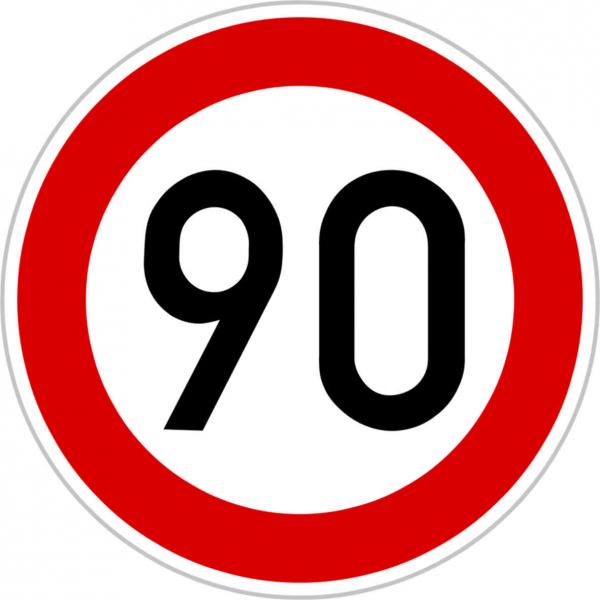 90 na 80 km/h
od 1. července 2018
cca 400 000 km silnic
silnice bez středového dělení
snížení úmrtí o 300 až 400 lidí ročně
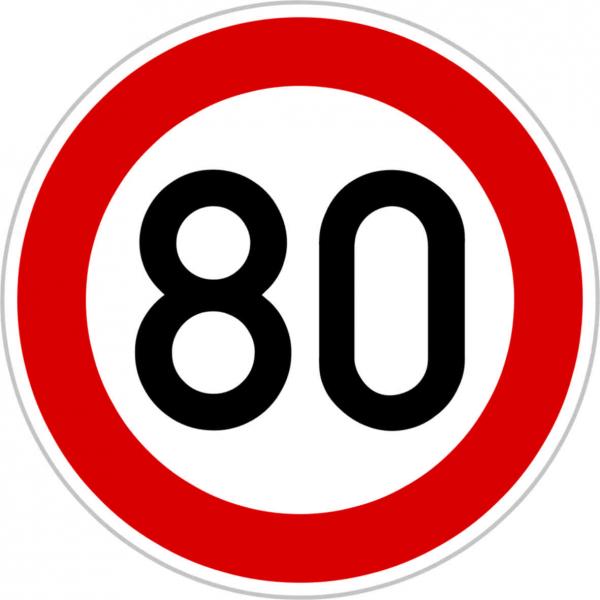 facebook.com/ibesip      twitter.com/ibesip      youtube.com/ibesip      instagram.com/ibesip       www.ibesip.cz
BESIP v ČR - realita
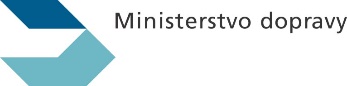 Rychlostní limity
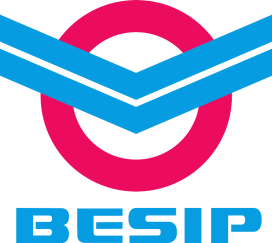 facebook.com/ibesip      twitter.com/ibesip      youtube.com/ibesip      instagram.com/ibesip       www.ibesip.cz
BESIP v ČR - realita
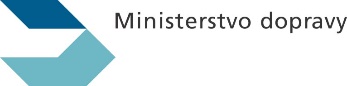 Nouzová ulička
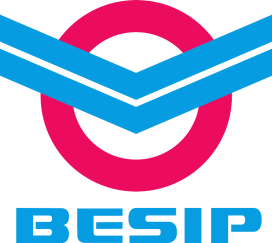 Legislativně ukotveno v těchto zemích:
Rakousko, Německo, Švýcarsko, Slovinsko
Česká republika (v úpravě)
Slovensko (v přípravě)
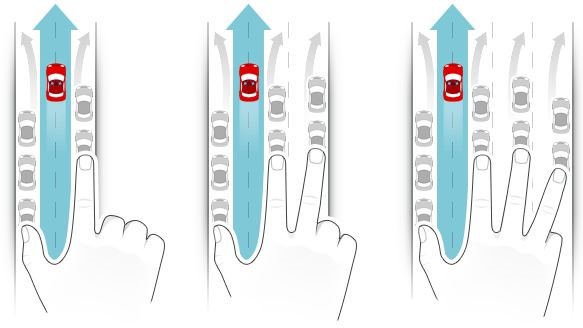 facebook.com/ibesip      twitter.com/ibesip      youtube.com/ibesip      instagram.com/ibesip       www.ibesip.cz
BESIP v ČR - realita
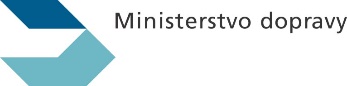 Kamera do auta
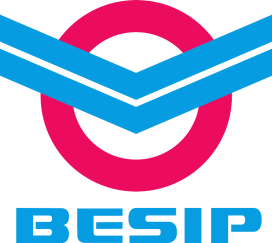 Nedoporučuje se používat
Belgie, Lucembursko, Portugalsko, Švýcarsko, Rakousko

S omezením
Francie (pro využití nahrávky musíte oznámit záznam nahraným osobám)
Švédsko (kamera musí být odnímatelná a nahrávky se musí pravidelně přemazávat)
Maďarsko (kamera musí být zabezpečena proti vstupu třetí osoby a nahrávky se musí smazat po 5 dnech)

Bezproblémové použití
Německo, Nizozemí, Velká Británie, Dánsko, Finsko, Norsko
Polsko, Malta, Španělsko, Itálie, Bosna a Hercegovina
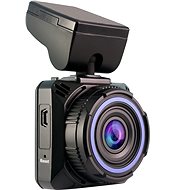 facebook.com/ibesip      twitter.com/ibesip      youtube.com/ibesip      instagram.com/ibesip       www.ibesip.cz
[Speaker Notes: Některé státy je zakazují z pohledu zákona na ochranu osobních údajů.
Použitelnost záznamu z kamery je možný jen pro účely vyšetřování události (např. záznam napoví příčiny vzniku nehody).

S omezením
Francie (pro využití nahrávky musíte oznámit záznam nahraným osobám)
Švédsko (kamera musí být odnímatelná a nahrávky se musí pravidelně přemazávat)
Maďarsko (kamera musí být zabezpečena proti vstupu třetí osoby a nahrávky se musí smazat po 5 dnech)


Pro umístění kamery se hodí:
dolní místa čelního skla, kde výhledu na vozovku
pod horní ztemňovací pás čelního skla se sníženou propustností
zadní plocha zpětného zrcátka, za níž se kamerka schová
Kamera ani instalační prvky nesmí bránit výhledu řidiči!]
BESIP v ČR - realita
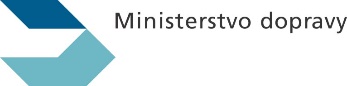 Aktuální kampaně
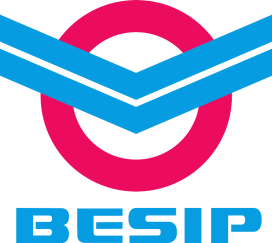 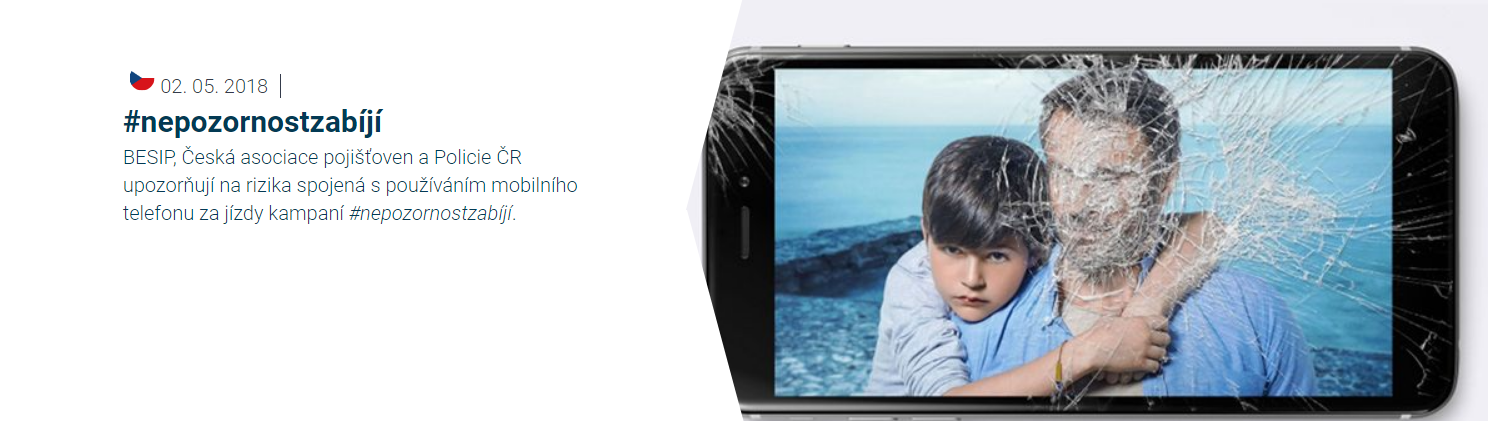 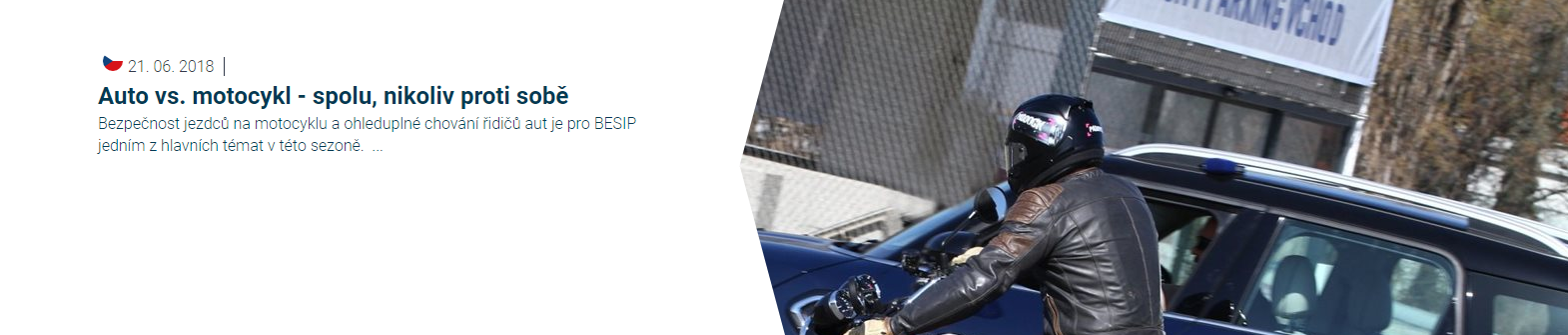 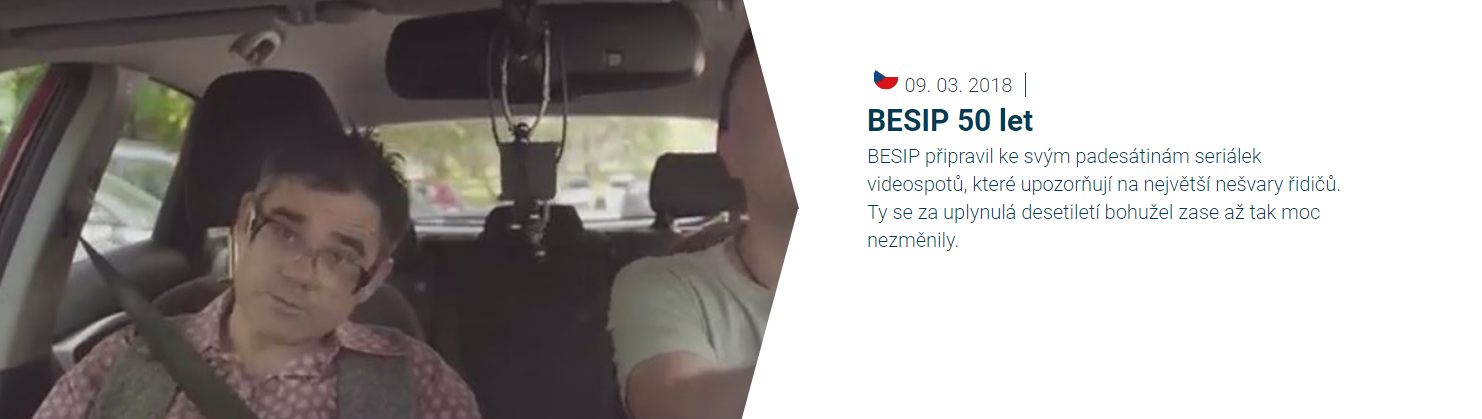 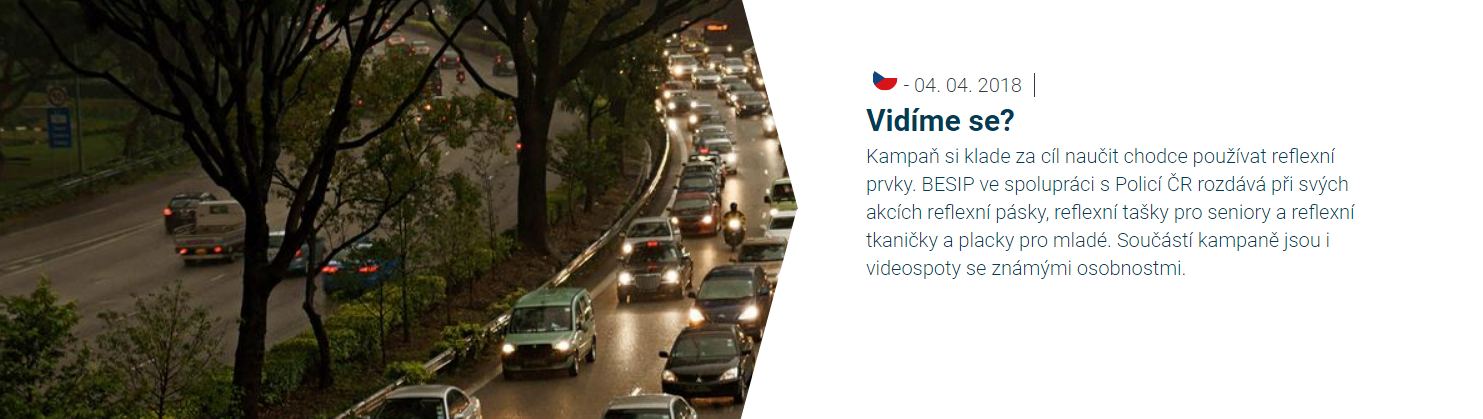 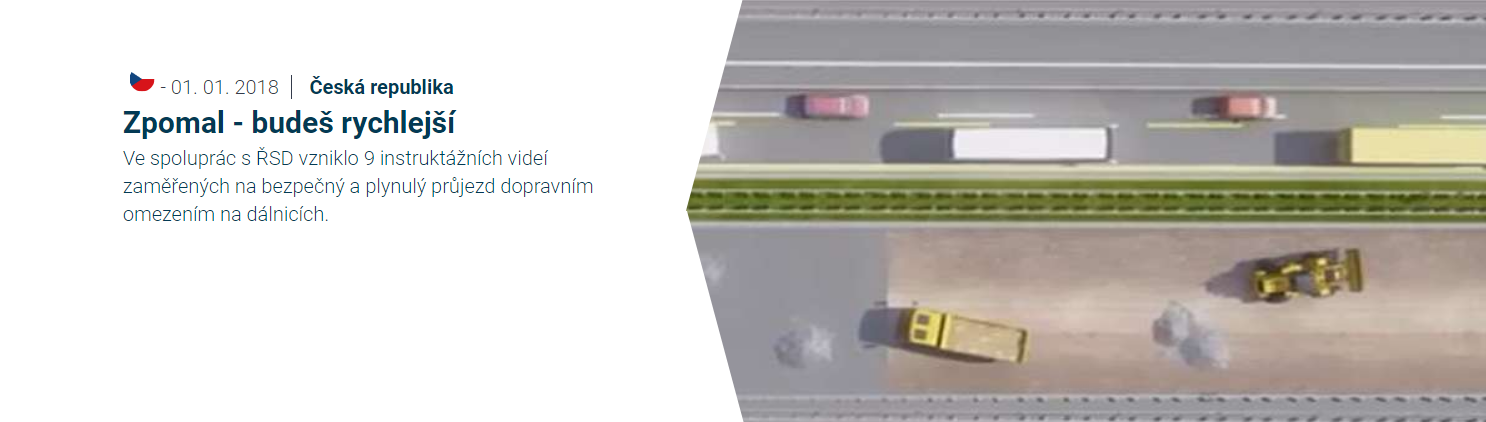 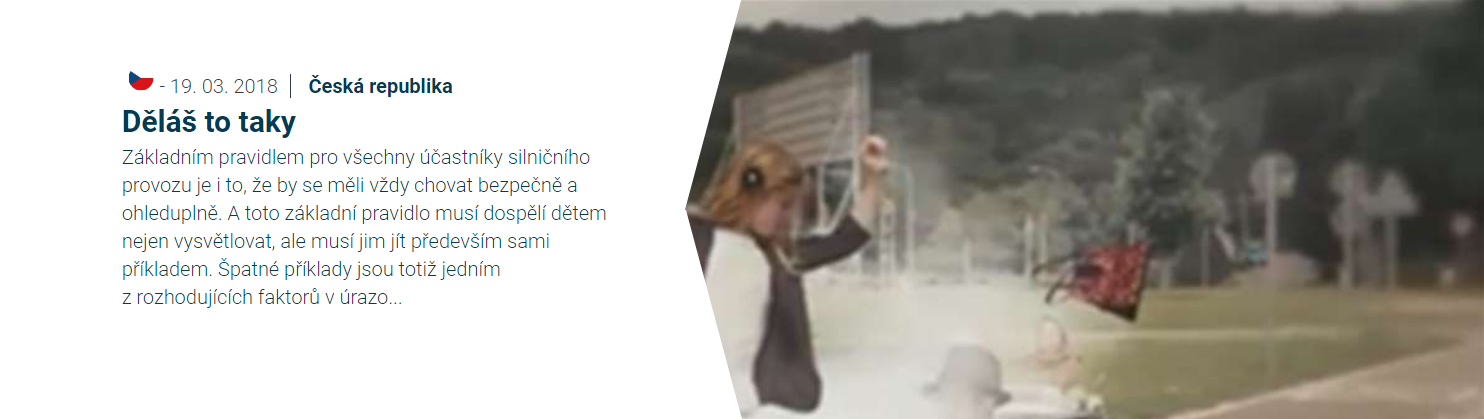 facebook.com/ibesip      twitter.com/ibesip      youtube.com/ibesip      instagram.com/ibesip       www.ibesip.cz
BESIP v ČR - realita
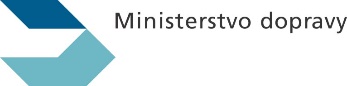 Cesta na prázdniny
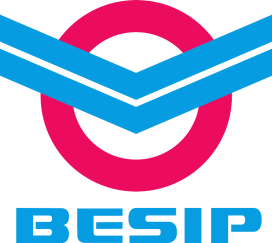 facebook.com/ibesip      twitter.com/ibesip      youtube.com/ibesip      instagram.com/ibesip       www.ibesip.cz
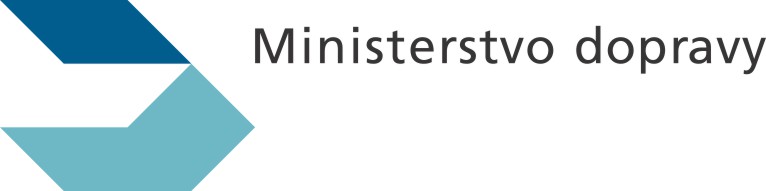 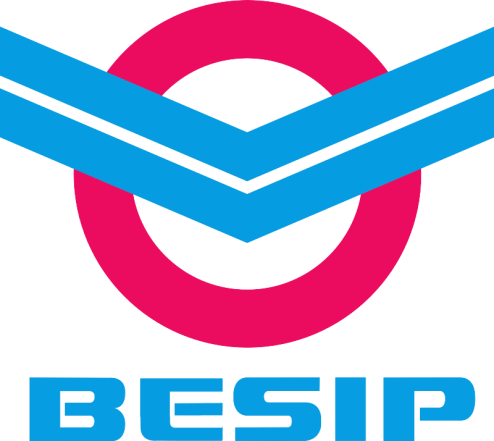 Děkuji za pozornost.
Mgr. Tomáš Neřold M.A.
tomas.nerold@mdcr.cz
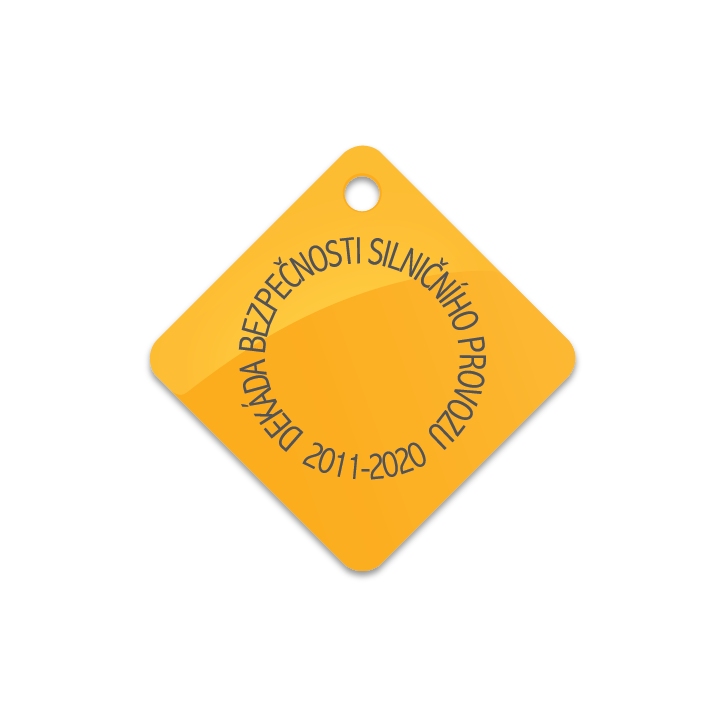